TIPS PARA EL ADECUADO MANEJO DE RESIDUOS  EN CASA
2
3
1
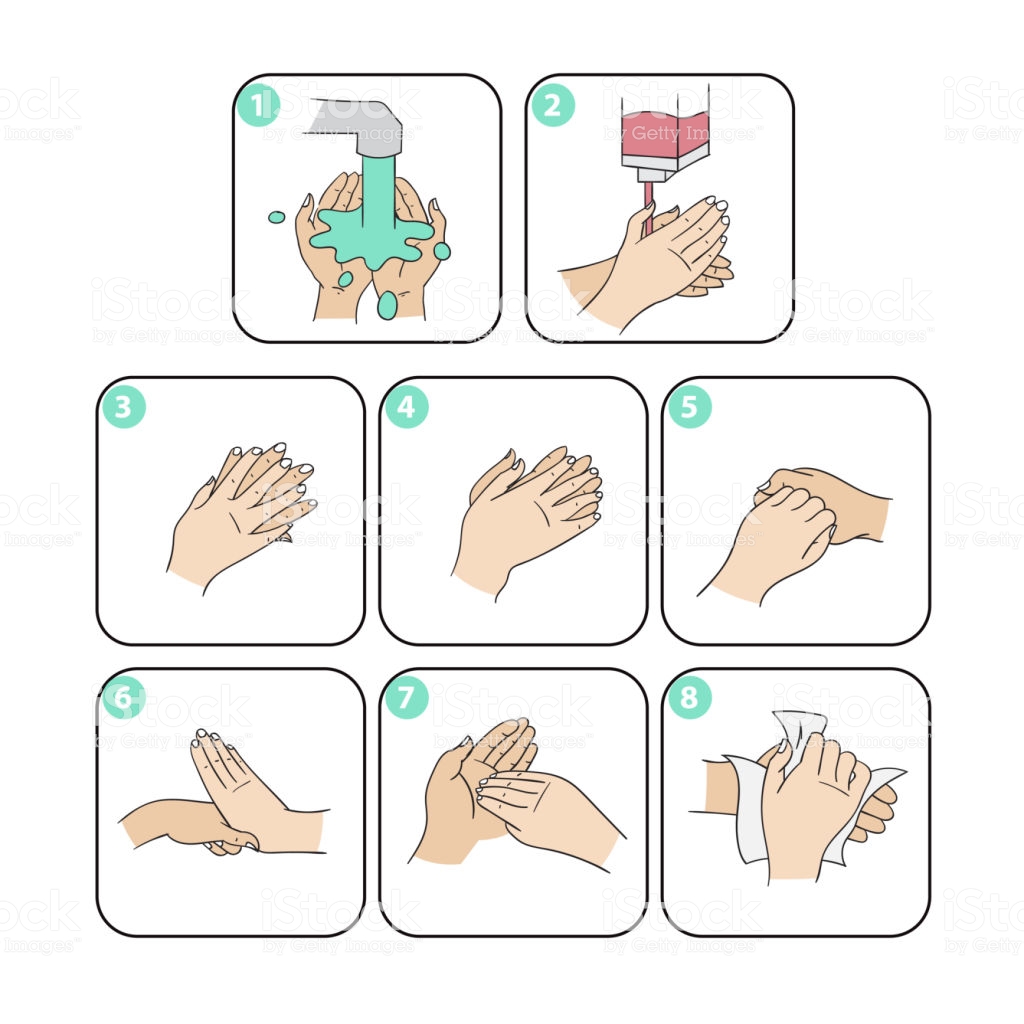 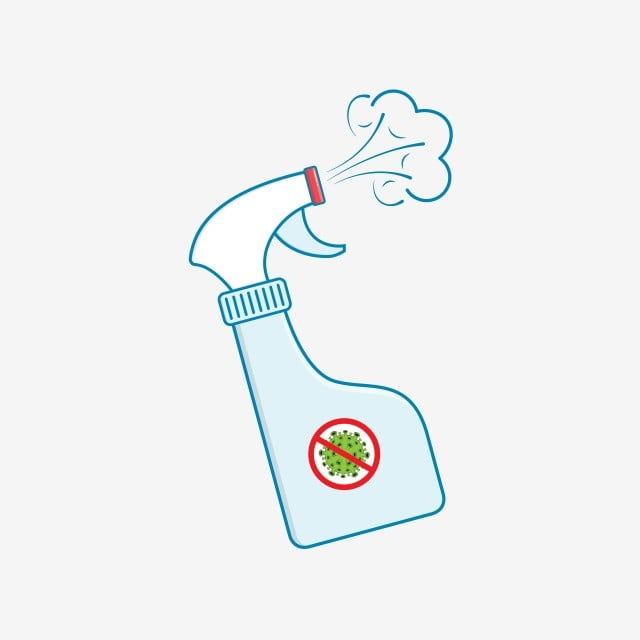 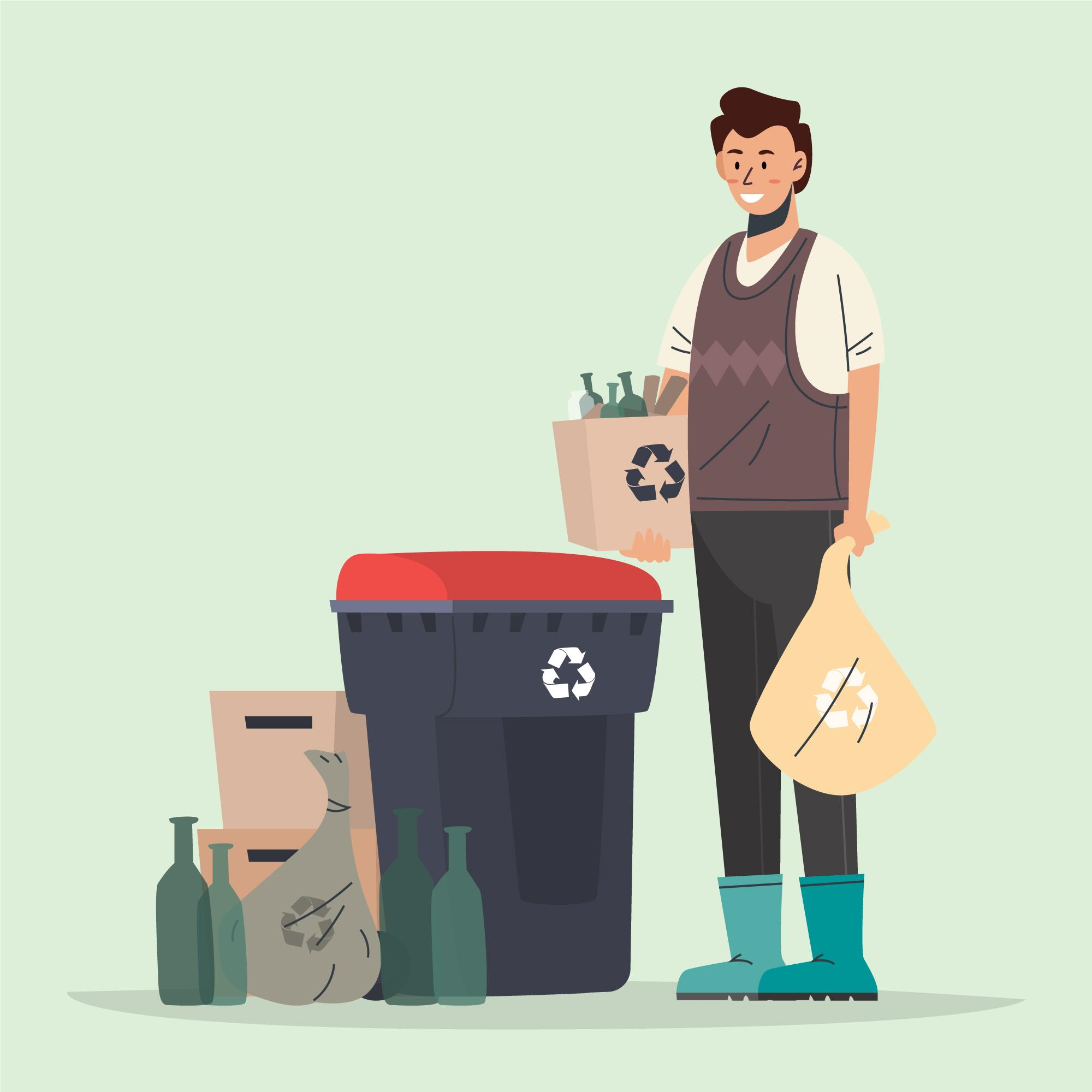 Lave sus manos antes y después de la manipulación de los residuos.
Desinfecte, con cloro, las bolsas que contienen  residuos no reciclables y sanitarios  antes de disponerlas  en el lugar de la recolección.
Separe en bolsa blanca  cartón, papel, plástico, latas y vidrio, de los demás residuos con el fin de facilitar la labor de los recicladores.
¡NUESTRA CULTURA: PROTEGER EL MEDIO AMBIENTE!
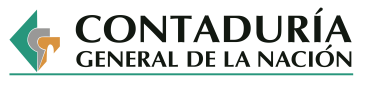